Creative and Effective Marketing
How to develop creativity?
3. oktober 2024
1
Creative exercise
Come up with as many uses for a: 


Rubber band (in 3 min.)  




Could also be: paper clip, razor blade, pencil, rubber band
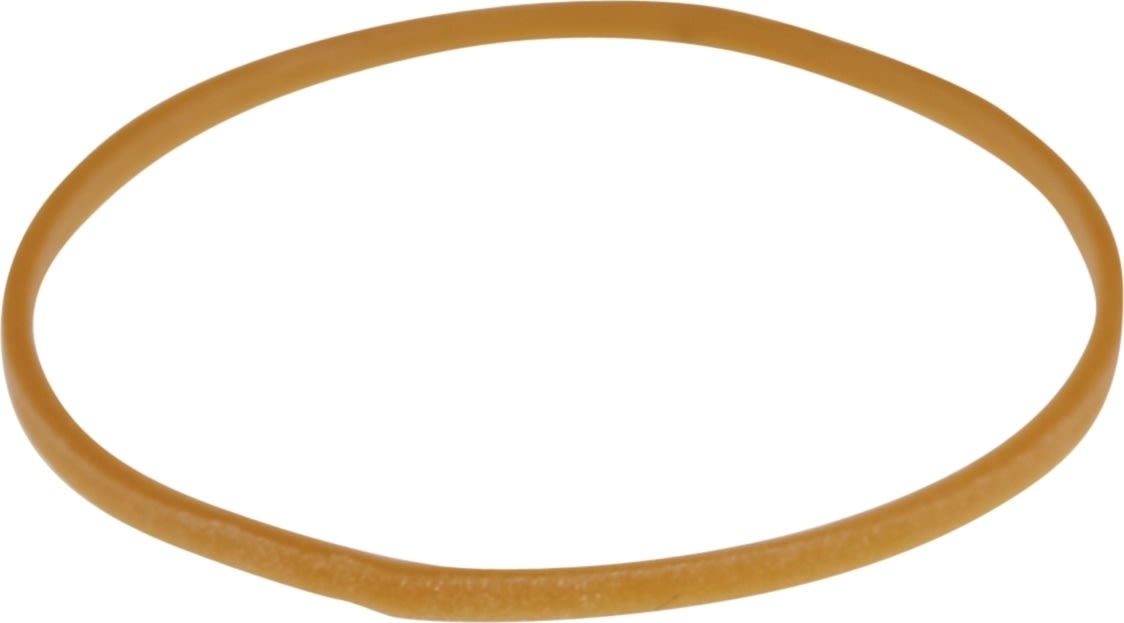 [Speaker Notes: Ideation - fluency, originality, flexibility, elaboration]
How to develop creativity?
Byrge & Hansen – “Enhancing creativity for individuals, groups and organizations”

The Creative Platform: 
Four fundamental principles for practicing creativity:
Horizontal thinking - apply all knowledge across existing patterns of thought - knowledge not directly related to the problem
Task Focus – focus on task, nothing else
Parallel thinking – the whole team focus on the same
No judgement - not having the feeling of being judged by oneself or others.

A key is doing instead of thinking.
3
How to develop creativity?
Clayton M. Christensen – “The Innovaters DNA”
In The Innovator's DNA, the authors identify five capabilities demonstrated by the best innovators: 

(1) Associating: drawing connections between questions, problems, or ideas from unrelated fields
(2) Questioning: posing queries that challenge common wisdom
(3) Observing: scrutinizing the behavior of customers, suppliers, and competitors to identify new ways of doing things
(4) Experimenting: constructing interactive experiences and provoking unorthodox responses to see what insights emerge
(5) Networking: meeting people with different ideas and perspectives
4
How to develop creativity?
Tina Seeling – Innovation Engine
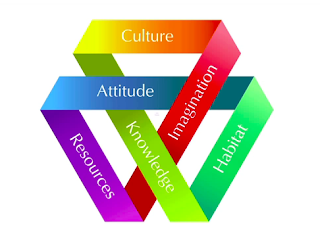 Watch video: https://youtu.be/gyM6rx69iqg
[Speaker Notes: https://youtu.be/gyM6rx69iqg]
How to develop creativity?
Can we measure creativity?
Torrance Test of Creative Thinking (TTCT)
Creative thinking skills – measure fluency, flexibility, originality, elaboration, risk taking, complexity, curiosity, imagination

Fluency – how many uses you can come up with (for a paperclip)
Originality – how uncommon those uses are (e.g. “router restarter” is more uncommon than “holding papers together”)
Flexibility – how many areas your answers cover (e.g. cufflinks and earrings are both accessories, aka one area)
Elaboration – level of detail in responses; “keeping headphones from getting tangled up” would be worth more than “bookmark
6
Creative exercise
Part of Torrence test

Draw incomplete figures, give a title.

Fluency: how many relevant ideas you have (out of the 9 - speed)
Flexibility: number of categories your ideas fit into (9 airplanes?)
Originality: how uncommon your drawing is (interesting, surprising!)
Elaboration: how detailed your drawing is
Resistance to Premature Closure: how open minded your drawing is, this measures curiosity
Abstractness of Titles: how original your title is (“Brad Pitt’s Mansion” would score higher than “House”), this measures synthesis and organization

7 min. individual exercise.
Creative exercise
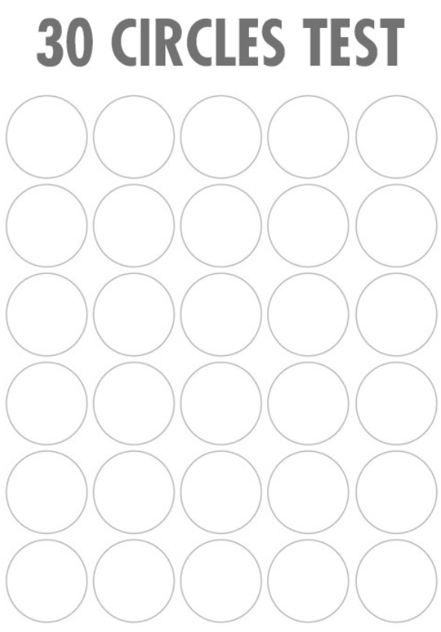 ”Thirty Circles Test”



5 min. individual exercise.
[Speaker Notes: Same as incomplete figures.]
Creative exercise
Ideation – build on ideas / never kill ideas…

Say ”yes…and…”

Version 1
Person 1 says ”I think we should all…”
Person 2 says ”No – I don’t think so”

Version 2
Person 1 says ”I think we should all…”
Person 2 says ”Yes – and…”
Creative exercise
Ideation - Imagination


What is happening in this picture?

Write a small story
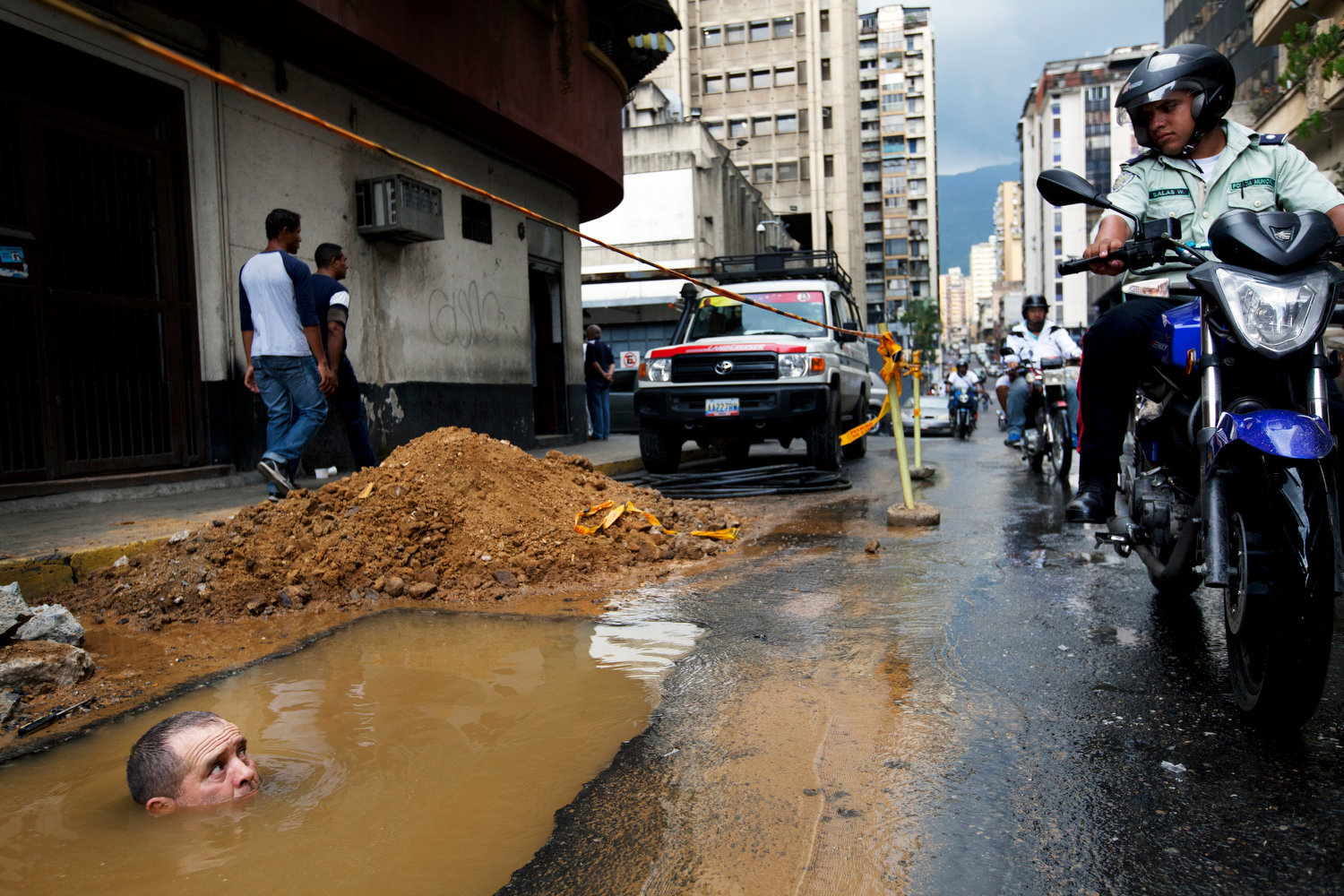 Creative exercise
Ideation – association…

Word association

One person says a word.

The next person quickly says the first thing that comes into mind and so on…
Creative exercise
Ideation – association, combining, trust the process…
Think of the word – ”bubble (boble)” – 1 min. 
Write down words you associate with ”bubble (boble)” – 1 min.
Share your words with one other person – 3 min. (get inspired to make more words)
Pick 5 words – write sentences containing each word – 2 min.
Add human emotion, characteristics, colour etc. to your sentences – 2 min.
Write a poem for Bubble using the sentences – 2 min. 
Objective: surprise, play, experiment…
Creative exercise
Do something different…

Write down 5-10 things you normally do. 

Decide to ”do something different” 

Come up with alternative things you can do… and do it before next week. 


Objective: be conscious, change habits, experience the world…
Creative exercise
Ideation – free association, improvisation, reduce fear of judgement and failure, increase creative confidence

Half the class:

Move around in different positions – when I say ”freeze” you freeze in a certain position. 

Say: ”What are YOU doing?” 
Improvise an answer…
Creative exercise
Ideation – combining ideas, presenting ideas…

Pick an object each

Combine the objects

Promote your invention
Creative exercise
Ideation – abstract association

What is the principle behind: 
A chair, a car, a T-shirt, a toaster…

Write down 5 other things. 
What is the principle behind each thing you wrote down? Write it down. 
Combine two principles into a new product/service. Write down and share.
How to develop creativity?

The following slides are meant as “a point of departure” for your study on “How to develop creativity?”

David Kelley - Creative confidence
https://youtu.be/16p9YRF0l-g 

Tom Kelley - The art and practical science of creativity
https://youtu.be/zWfj_LfgrfY

Steven Johnson – Where good ideas come from
https://youtu.be/0af00UcTO-c
https://youtu.be/NugRZGDbPFU
18
How to develop creativity?

Tina Seeling 
https://youtu.be/CgCdsERkqrc 

Csikszentmihalyi – 5 ways to cultivate flow
https://www.ted.com/talks/mihaly_csikszentmihalyi_on_flow?language=da#
19
How to develop creativity?

Paul sloane - Are You Open Minded?
https://www.youtube.com/watch?v=4vgl3v8rjj8

Todd Henry - Creativity Under Pressure
https://youtu.be/7hWRva_sPeE

Raphael DiLuzio - 7 steps of creative thinking
https://www.youtube.com/watch?v=MRD-4Tz60KE

Adam Grant – surprising habits of original thinker
https://youtu.be/fxbCHn6gE3U
How to develop creativity?

Nick Skillicorn - How to become more creative
https://youtu.be/y44GBM99JOA

Training program
https://www.ideatovalue.com/become-even-creative-elearning-videos/ (sign up on “idea to value” to get access) 
Top 3 dimensions of innovation
http://www.improvides.com/top-3-dimensions-of-innovation/ 
Imagination 
https://www.ideatovalue.com/crea/melissaalles/2016/04/10-surprising-ways-develop-imagination/
21
”There is not only one reality… 

…there are multiple realities”
22
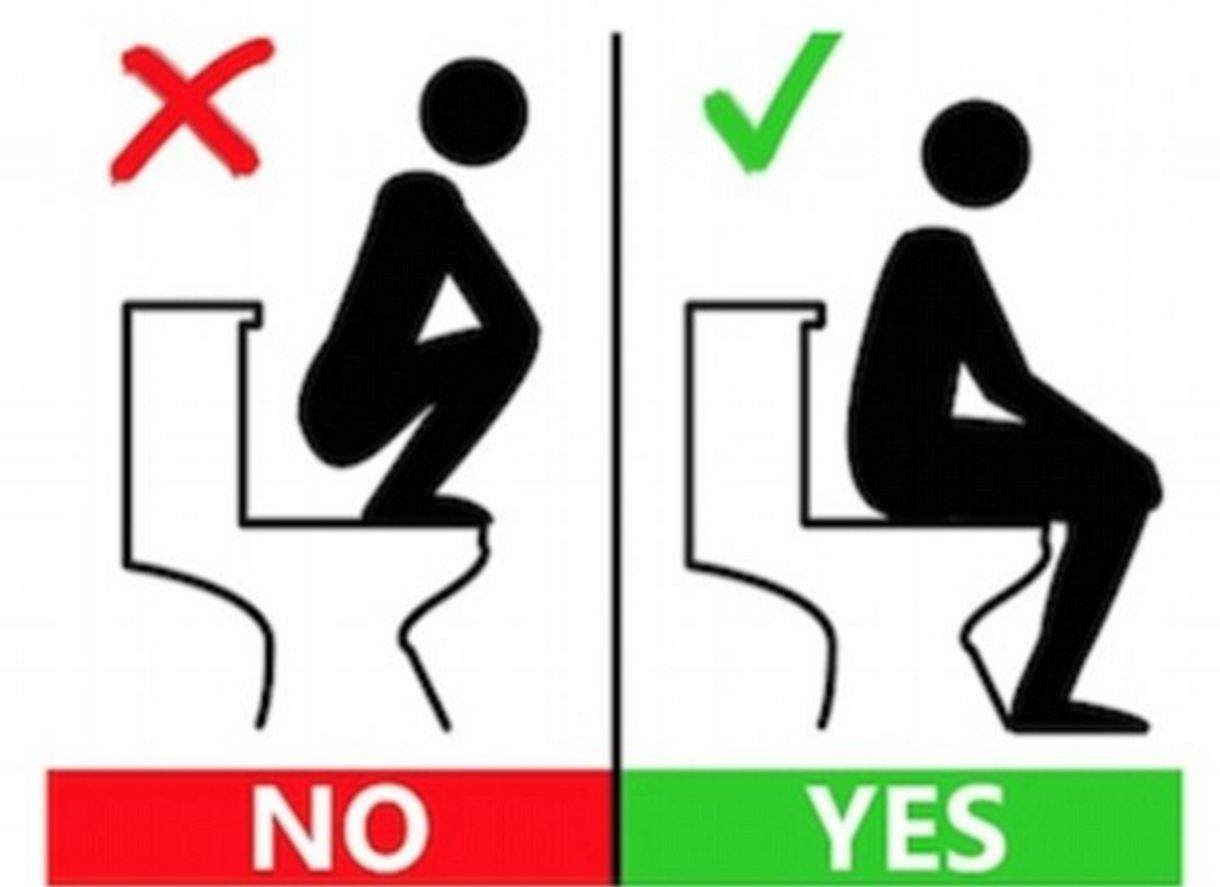 Creative exercise
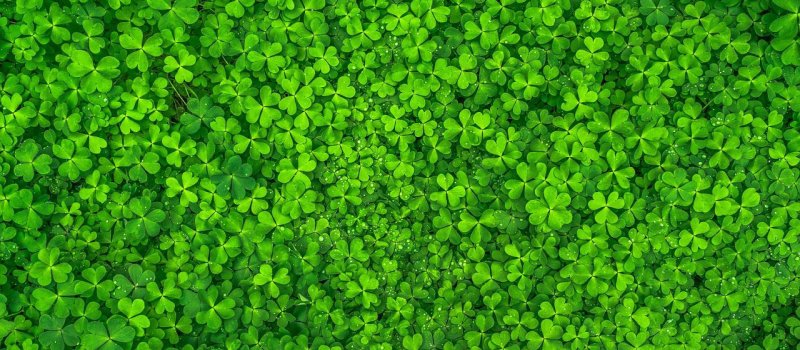 ”You have 2 min. to notice everything green”
[Speaker Notes: Hvorfor får vi de ideer vi gør? 

Baggrundstilstand:
Her er baggrundstilstanden at lægge mærke til grøn og sortere andre farver fra fordi de ikke er vigtige. 


Selection bias
Confirmation bias]
Creative exercise
Advertisers susceptible to subliminal persuasion
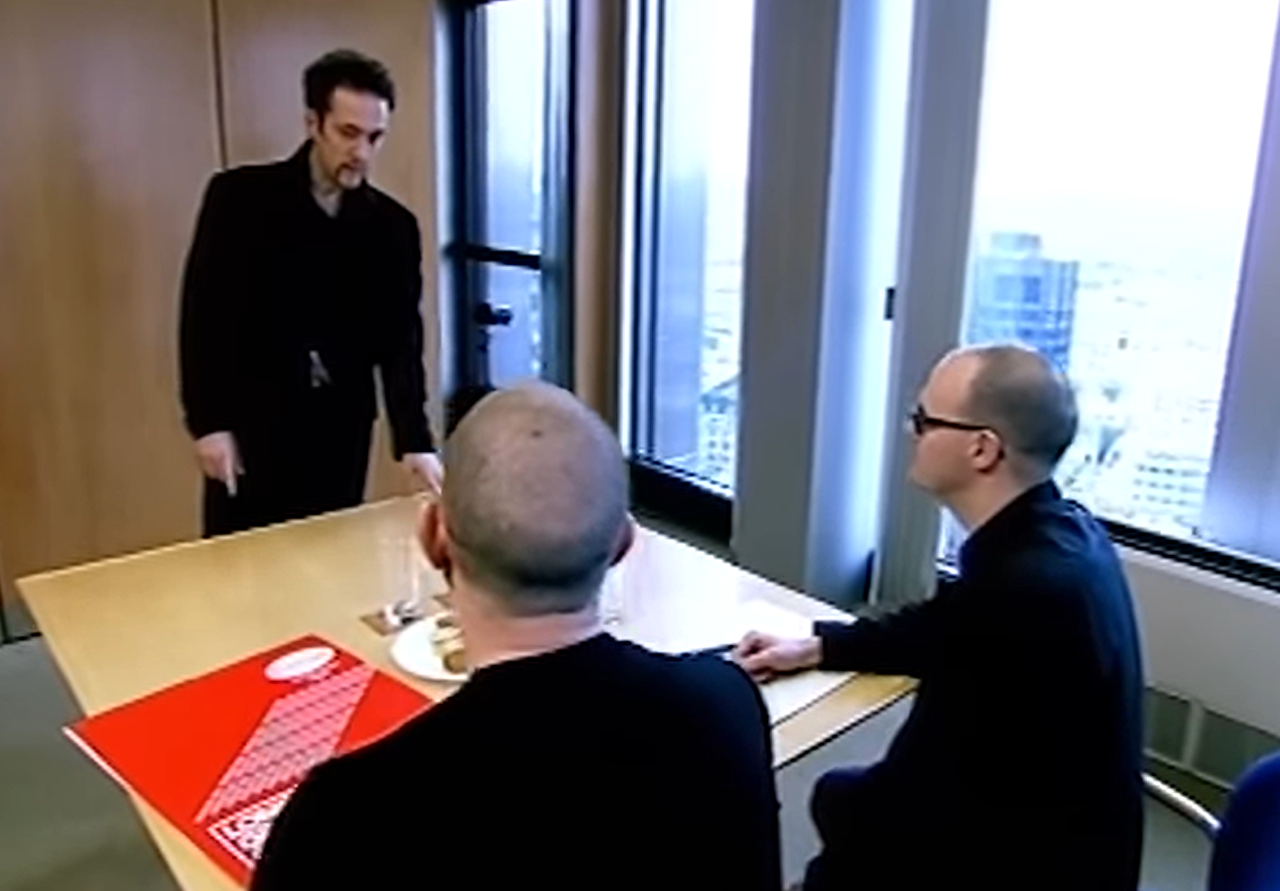 25
[Speaker Notes: Hvorfor får vi de ideer vi gør? 
Recency bias
https://youtu.be/43Mw-f6vIbo?si=zLS05JmKZA4Zy7oR]